Writing a project plan centered on a research question (DA150x)
Pawel Herman
Mandatory tasks (obligatoriska delar)
Project plan (projektplan) 
     - written specification with a clear problem statement and a workplan/schedule
Report (rapport)
     - must fulfill the requirements for a scientific/academic report
Presentation (presentation)
       - must fulfill the requirements for a presentation at a scientific conference
Peer review (kritisk granskning)
     - both in writing and oral during the conference
Mandatory tasks (obligatoriska delar)
Project plan (projektplan) 
     - written specification with a clear problem statement and a workplan/schedule
Report (rapport)
     - must fulfill the requirements for a scientific/academic report
Presentation (presentation)
       - must fulfill the requirements for a presentation at a scientific conference
Peer review (kritisk granskning)
     - both in writing and oral during the conference
Why do we need a project plan/specification?
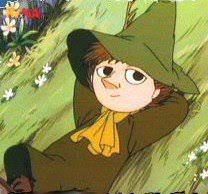 Why bother?
Why do we need a project plan/specification?
To help us understand what we intend to do – an opportunity for a reflection combined with studying the literature
To identify the fundamental logic for the research
Background, motivation
Aim 
The problem
Scope
Approach, Evaluation
Available and missing resources
Why do we need a project plan/specification?
To help us understand what we intend to do – an opportunity for a reflection combined with studying the literature
To identify the fundamental logic for the research
To guide the work towards specific aims
To build a time plan that can help monitor the progress
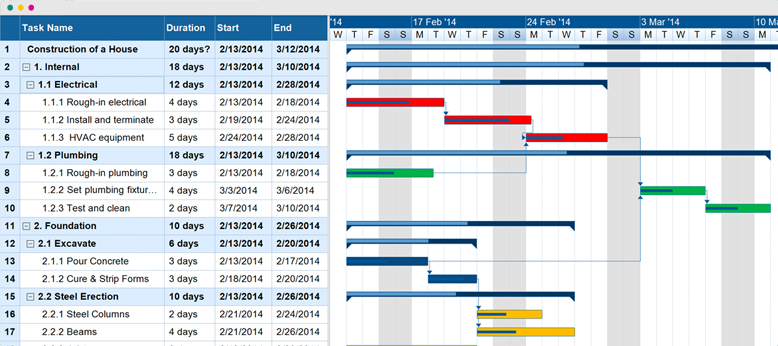 Gantt chart
Plan should reflect the type of research you plan
Recommended types of research
Descriptive research – it supports a study that aims to describe something or seek an explanation (explanatory power); it could ask about characteristics, performance etc.
Comparative research – it focuses on similarities and differences
Relational / correlational / causal research – it supports a study that aims to identify a relationship between some quantities, or correlation or causal effects
Plan should reflect the type of research you plan
Less recommended types of research
Evaluation research – what are main advantages/disadvantages of something, how does it work? It is not recommended, there is no frame of reference
Exploratory research – open-ended (not recommended as it lacks specificity and conclusiveness)
Action research – how can something be achieved? It does not offer conclusiveness, it is open-ended, it may not generate scientific knowledge (it offers prescription, instruction)
Other ways of categorising research
Basic/fundamental vs applied
Basic: develop theories, knowledge, predictions, the main recipient is a scientific community
Applied: develop and/or apply techniques to new problems, tangible real-world impact, broader range of recipients
Other ways of categorising research
Basic/fundamental vs applied
 Innovative vs incremental
Innovative: explore main aspects of an under-researched or novel problem, propose a new approach or interpretation 
Incremental: extend previous work, e.g. explain causes, effects, consequences etc. of a well-defined, known problem, method
Other ways of categorising research
Basic/fundamental vs applied
 Innovative vs incremental 
 Inductive vs deductive
Inductive: develop a theory, method 
Deductive: test a theory, method
Project plan outline
Introduction, background
Problem statement
Approach
References
Time plan
Project plan outline
Introduction, background
Background: What is the general subject and context?
Set a general background for your study in a couple of sentences.
You could cite some relevant literature sources here.
If you happen to introduce some abbreviations/acronyms, please use them consistently in the remaining part of the specification.
Motivation: Why is it interesting or important?
Briefly motivate your study, this could be particular scientific value, societal, environmental etc. relevance.
At this point before you formulate a concrete problem, motivate the topic from a broader perspective
Project plan outline
2.  Problem statement - what is the problem that is going to be investigated in the project?
This should be posed as a research question (make it clear how it builds on previous work and what is considered as novel)
The aim can also be formulated – broader and less specific than a research question and is more concerned with a research purpose – to understand, discover, examine, develop etc. and ultimately – to contribute to a real-world issue or solve a real-world problem
Objectives – what main tasks are needed to address the research question – compare, analyze, evaluate, simulate etc.
Scope – what are prior assumptions, what is going to be excluded from your study? Moderate the reader’s expectations
Project plan outline
3.  Approach – How do you plan to tackle your research question?
What is your approach in general terms? Just an outline of your idea.
Is it going to be a theoretical model or data driven approach?
If you need data, please identify sources. Will you collect your own data? If yes, what are challenges or contingencies (plan B..)?
Methods – What are potential methods? Motivate your choices.
family of methods or concrete techniques worth considering
maybe methods are already predefined in the research question
Project plan outline
3.  Approach – How do you plan to tackle your research question?
What is your approach in general terms? Just an outline of your idea.
Methods – What are potential methods? Motivate your choices.
Evaluation – what are you going to measure or what evidence will you collect to extract findings directly relevant to your research question?
this should really be coupled to the research question 
the emphasis is on measurable, quantitative outcomes but you can complement them with qualitative criteria
what measures/metrics or quantitative criteria will you rely on?
the importance of systematic evidence, e.g. the use of statistical hypothesis testing when comparing quantities defining performance or other characteristics (what are sources of randomness?)
Project plan outline
3.  Approach – How do you plan to tackle your research question?
What is your approach in general terms? Just an outline of your idea.
Methods – What are potential methods? Motivate your choices.
Evaluation – what are you going to measure or what evidence will you collect to extract findings directly relevant to your research question?
Risks and main challenges – Where do you see potential problems, what are the risks that require plan B (contingency)?
Resources – is there anything missing or is there anything unusual about resources we rely on?
Project plan outline
References – List important and most relevant references that you have identified so far (also, important to the field of your study)
Ideally, you should already refer to them in your project specification, i.e. in the Introduction, Problem Statement and/or Approach sections.
Try to concentrate on academic type of resources and please use consistently one of the standard citation styles and referencing formats, e.g. IEEE, ACM, Vancouver, Harvard, APA

Time plan – Gantt chart with tasks and milestones
Formulating a research question (frågeställning) – what did we say in the introductory lecture?
Tricky part
Needs a discussion with the supervisor but your autonomous choice
Should be built on previous work (usually reported in the literature)
Relevant to the field, providing scope for new knowledge, generalisable (not necessarily a solution, rather an answer to an interesting question)
Good examples available in the past reports
Bad examples
Open-ended questions with no scope for a conclusive answer
Questions that invite unfocused, purely exploratory studies
Process helping you to arrive at a suitable research question
Discussion with a supervisor and an iterative re-formulation
Reading relevant literature, reflecting on what is interesting, what the gaps in knowledge are and where you can contribute
Formulating a research question (frågeställning)
How do we go about it? What is the process?
Choose a topic
Conduct some preliminary research (literature review)
Narrow down the topic of your interest and identify a research gap
“gap spotting”: constructing a research question from identified limitations in the literature and overlooked areas of study
extend or complement the existing findings
problematisation: challenge and analyse assumptions that support other researcher’s theoretical position, challenge knowledge of the area of study.
[Speaker Notes: GAP: insufficient research or insufficient understanding (conflicting theories, results, explanations, interpretations etc.) or limitations of previous research]
Formulating a research question (frågeställning)
How do we go about it? What is the process?
Choose a topic
Conduct some preliminary research (literature review)
Narrow down the topic of your interest and identify a research gap
Start asking questions
Evaluate your question and iterate over different ”proper” formulations
Formulating a research question (frågeställning)
What are characteristics of a suitable research question?
clear, specific 
focused
concise
researchable, answerable
feasible
relevant and interesting
complex, arguable
novel, original (if possible)
Formulating a research question (frågeställning)
What are characteristics of a suitable research question?
clear, specific 
enough specifics that one’s audience can easily understand its purpose without needing additional explanation
Formulating a research question (frågeställning)
What are characteristics of a suitable research question?
clear, specific 
focused
narrow enough that it can be answered thoroughly within a given framework or constraints linked to your thesis project
focus also helps you keep your research on track
Formulating a research question (frågeställning)
What are characteristics of a suitable research question?
clear, specific 
focused
concise
expressed in rather few words
Formulating a research question (frågeställning)
What are characteristics of a suitable research question?
clear, specific 
focused
concise
researchable, answerable
can it be answered through a collection or analysis of data with quantitative (preferred over qualitative) outcomes?
primary and/or secondary data
experimental approach where relevant variables are controlled and manipulated to determine causal or correlated effects
Formulating a research question (frågeställning)
What are characteristics of a suitable research question?
clear, specific 
focused
concise
researchable, answerable
feasible
doable given available resources, the need to acquire missing knowledge – is the scope and complexity reasonable?
don’t overestimate your powers – just find the balance ;)
Formulating a research question (frågeställning)
What are characteristics of a suitable research question?
clear, specific 
focused
concise
researchable, answerable
feasible
relevant and interesting
interesting not only to the researcher but also to their peers and community
relevant, meaningful contribution to the scientific community and/or industry, society etc.
Formulating a research question (frågeställning)
What are characteristics of a suitable research question?
clear, specific 
focused
concise
researchable, answerable
feasible
relevant and interesting
complex, arguable
rather avoid questions that invite a simple “yes” or “no,” 
research should require synthesis and analysis of ideas and evidence (results) prior to composition of an answer
there should be room for a discussion, nuanced observations
the answer that provokes new questions
Formulating a research question (frågeställning)
What are characteristics of a suitable research question?
clear, specific 
focused
concise
researchable, answerable
feasible
relevant and interesting
complex, arguable
novel, original
offering new insights to the field of study, this could be just an incremental new knowledge, findings
it should still be built on and coupled to previous work
Examples for a group discussion
Case 1
One challenging aspect of using machine learning as a tool for interpretation is the difficulty of tuning the model to maximize performance - especially so in EEG-classification where inter-subject variability is abundant [5] . Understanding how to modify a model to account for new subject data without losing performance is thus of central importance. To that end we pose the question: How does inter-subject generalization compare to subject cross-session generalization?

Case 2
This proposed project intends to explore the parameter space of some most recent models applied to BCI data systematically to assess their effect on model performance. I hope that this will give us a better model performance and understanding of the intrinsic dimensionality of the problem. 
How do the parameter settings of an end to end model affect the performance of a machine learning model applied to BCI data?
Examples for a group discussion
Case 3
Our aim in this report is to examine time-series forecasting models in the Machine Learning domain and see if we can make more accurate prediction compared to the models/prediction used/done by stores today.

Our aim in this report is to examine time-series forecasting models in the Machine Learning domain, comparing their prediction accuracy to the models/predictions used/done by the stores today. Previous research suggest that Machine Learning can provide successful and accurate methods for forecasting sales of products and thus reducing the expenses for the stores (Doganis et al. 2006). The comparisons will be done using already available data, however finding this data might be difficult and will be a crucial part of this report. If proper data is found, the comparison can show whether the Machine Learning methods have potential to be used by stores for sales forecasting.

Our aim in this report is to examine state of the art time-series forecasting models in retail, predicting sales using Machine Learning. We will compare the prediction accuracy of the models against each other and other well known models used for forecasting. Previous research suggest that Machine Learning can provide successful and accurate methods for forecasting sales of products and thus reducing the expenses for the stores (Doganis et al. 2006). The comparisons will be done using already available data and a comparison can show whether the Machine Learning methods have potential to be used by stores for sales forecasting by measuring the accuracy of the models.
Examples for a group discussion
Case 4
Can modern machine learning methods be applied to raw EEG signals to eliminate the need for EEG-specific features for sleep stage classification. Is there a performance gain and is the computational cost reduced?
How does a neural network approach to classify sleep stages using raw EEG data compare to state-of-the-art methods, which rely on pre-calculated features, in terms of classification accuracy and computational time?

Case 5
How well can a gait biometric model, based on Deep Learning, verify a person's identity and how does the performance depend on the length of the input time-series data?
What is the minimum amount of time needed for gait monitoring to reliably verify the user's identity? How does it depend on the pattern recognition method in use?
To answer the research questions we explicitly set the goals of the thesis as follows:
i) Finding the minimum period of time, that we need to monitor the users’ gait, which at the same time will guarantee an accurate prediction. ii)  Finding a suitable neural network model that will predict users’ identity with high accuracy. The model should be able to generalize to users that were not used for training and distinguish among them.
Examples for a group discussion
Case 6
In order to better understand the applicability of machine learning within hospital readmission risk predictions, this degree project aims at investigating the relevance of medical features for predicting the risk of readmission. The research question is thus:
What features are of key importance to the prediction of risk for hospital readmission?

Case 7
Two questions will be examined:
1) Are univariate or multivariate filter methods the best?
2) Is there an interaction between filter methods and machine learning algorithms, meaning that different filter methods work best for different machine learning algorithms?
Some extra points to keep in mind ….
formulating a question is an iterative process
preliminary questions are likely to be flexible and more open
following the literature is a key as the question has to be well positioned, embedded in the existing research
feedback from the supervisor and colleagues is valuable
question should be about one thing, though you may have some secondary “investigative” subquestions
it is a good practice to follow up the research question with objectives (what needs to be done to get to the answer)
And some more….
question can be related to methods, theories or the problem domain (etc. applications)
research question is to improve understanding rather than seek ready-made solutions
research question could be replaced with a direct, focused and closed hypothesis (then the aim is to test this hypothesis)
where the outcomes are more predictive in nature
there is going to be a definite conclusion in the end
please, do not ask “why”, “how to”, “is it possible”
avoid using words or terms that do not add to the meaning of the research question
e.g. subjective quantifiers such as “good”, “bad”, “worse”, “suitable” (be specific)
General characteristics of a good plan
Motivation for research in the area is compelling, a wider context (where the topic of interest is anchored) is introduced (and supported by references to the relevant scientific literature)
Problem statement is clear, specific, tangible, interesting and relevant
purpose and aim(s) help further narrow down a general topic
“good” research question building on previous research
reasonable and well-thought-through scope, feasible
Demonstrating awareness of potential challenges and risks
Evidence for having done some proper literature reading
Reasonable and sufficiently detailed time plan
General characteristics of a good plan
Motivation for research in the area is compelling, a wider context (where the topic of interest is anchored) is introduced (and supported by references to the relevant scientific literature)
Problem statement is clear, specific, tangible, interesting and relevant
purpose and aim(s) help further narrow down a general topic
“good” research question building on previous research
reasonable and well-thought-through scope, feasible
Demonstrating awareness of potential challenges and risks
Evidence for having done some proper literature reading
Reasonable and sufficiently detailed time plan
Do not worry about the consequences of your plan and decisions taken – you can modify, adapt, refine in the course of the project (and you will likely do that)

Spend reasonable amount of time, collaborate, discuss, ask for feedback and ….ENJOY your research experience!